FAST FASHION.
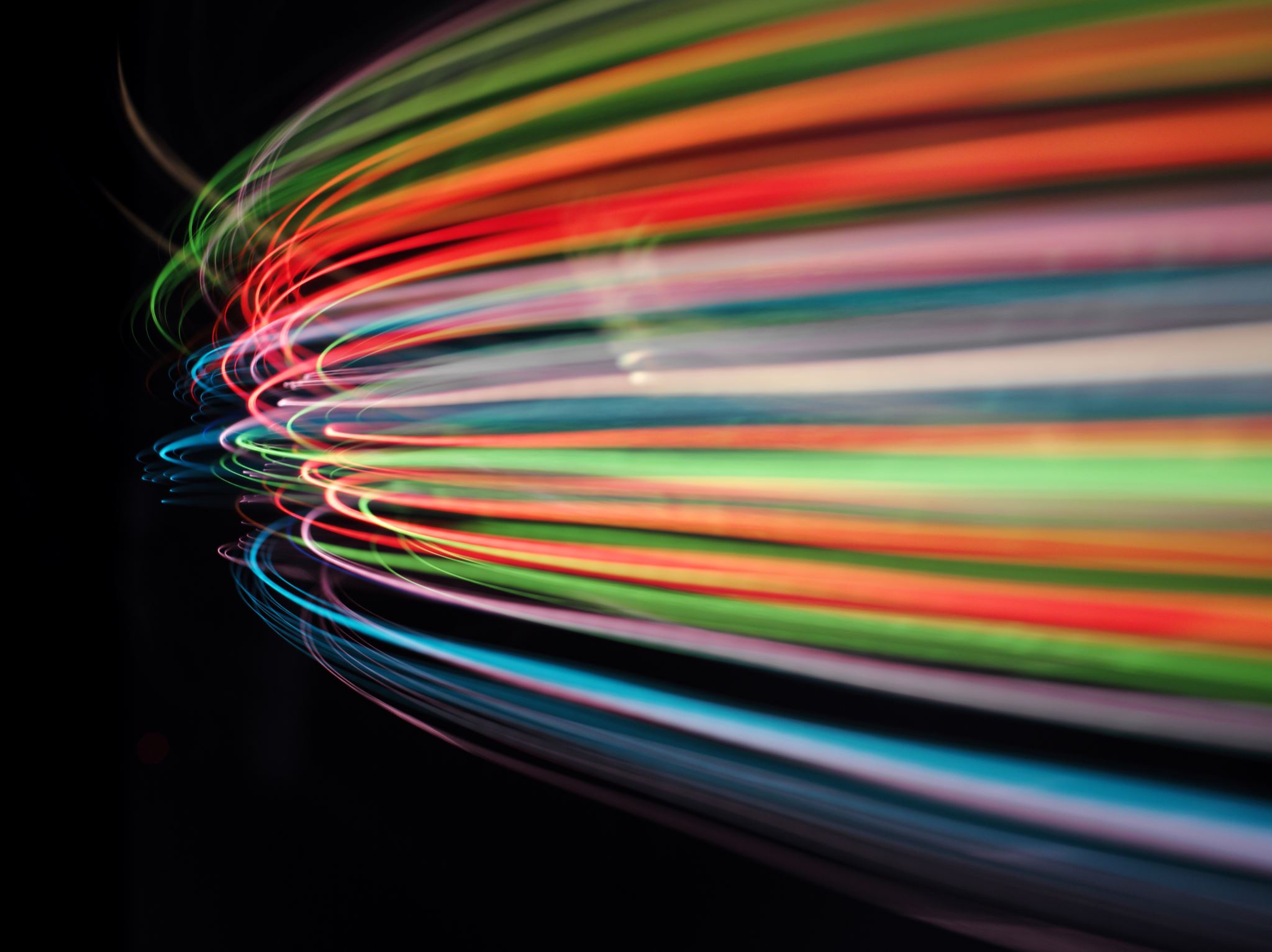 on Notebook paper, answer these questions:
How much each month do you spend on clothing?  
How much of your personal spending money does this entail? (10 percent?   20 percent?)
How do your purchases affect others?
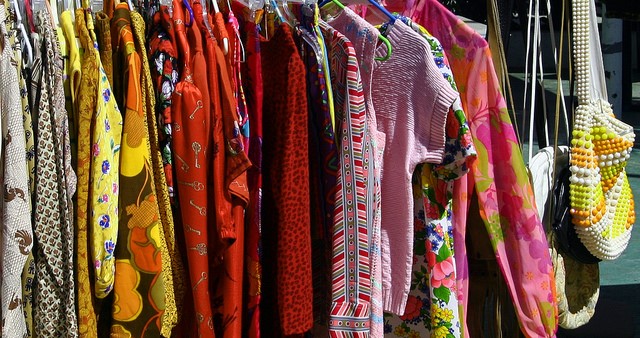 https://borgenproject.org/true-costs-fast-fashion/
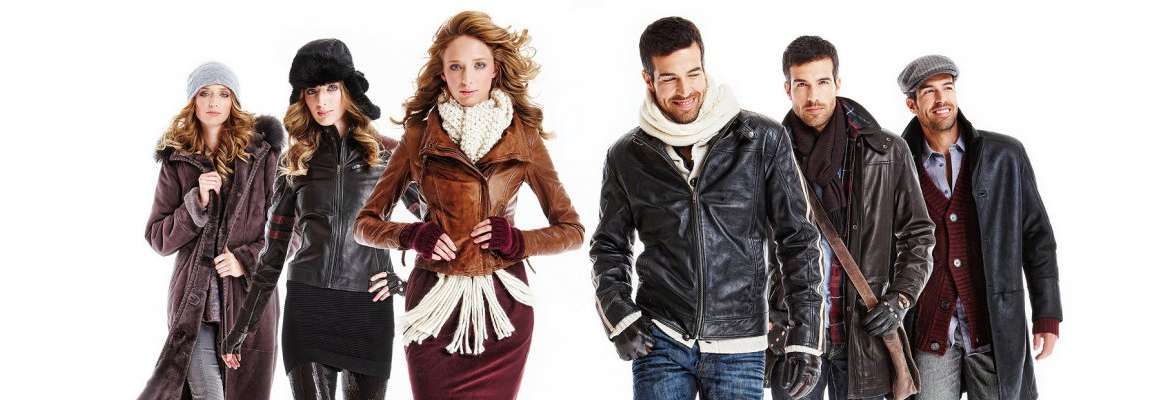 Why H & M Costs More Than You Think (3.11 min)
https://youtu.be/UOW5jpXnktY
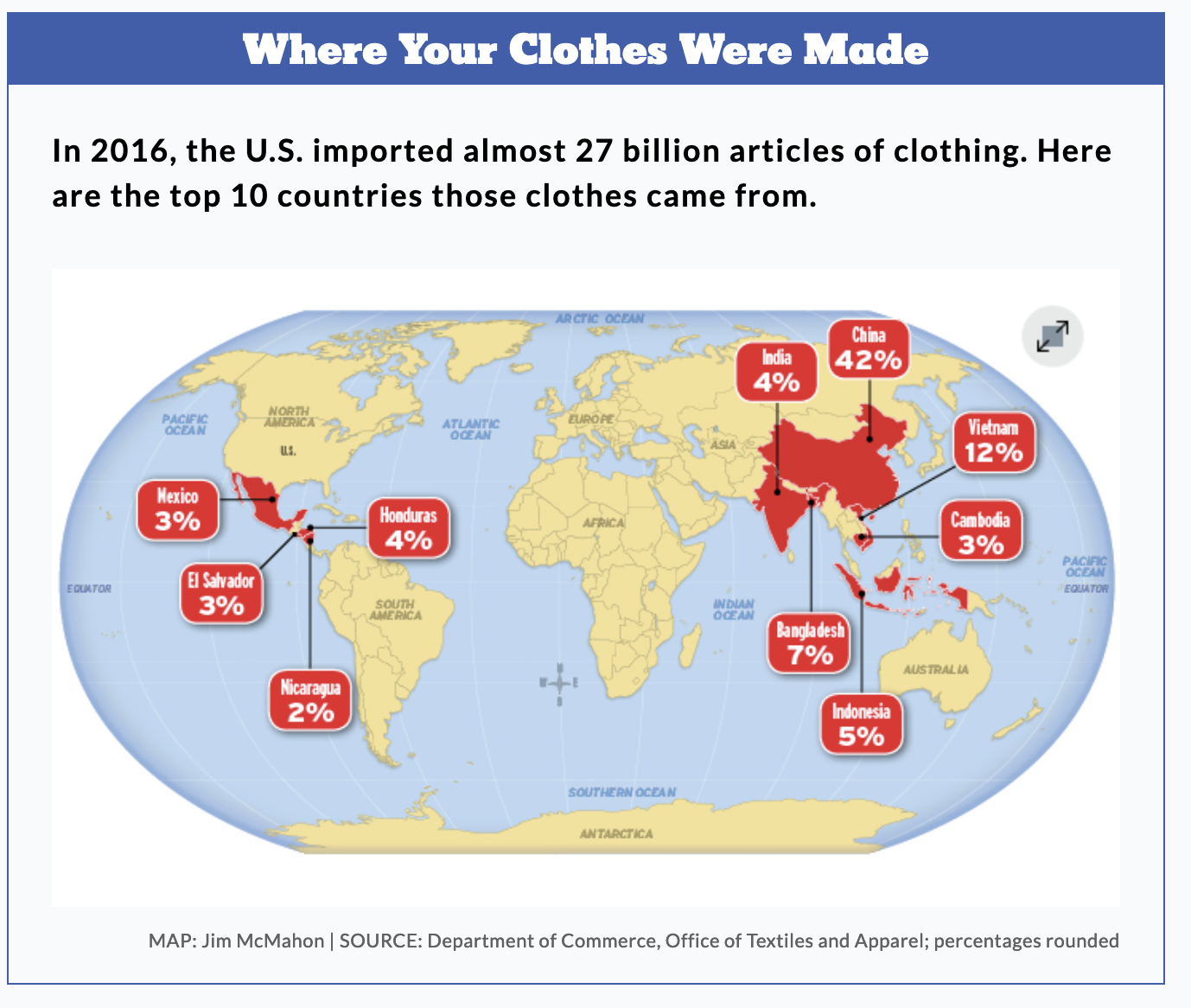 Vocabulary
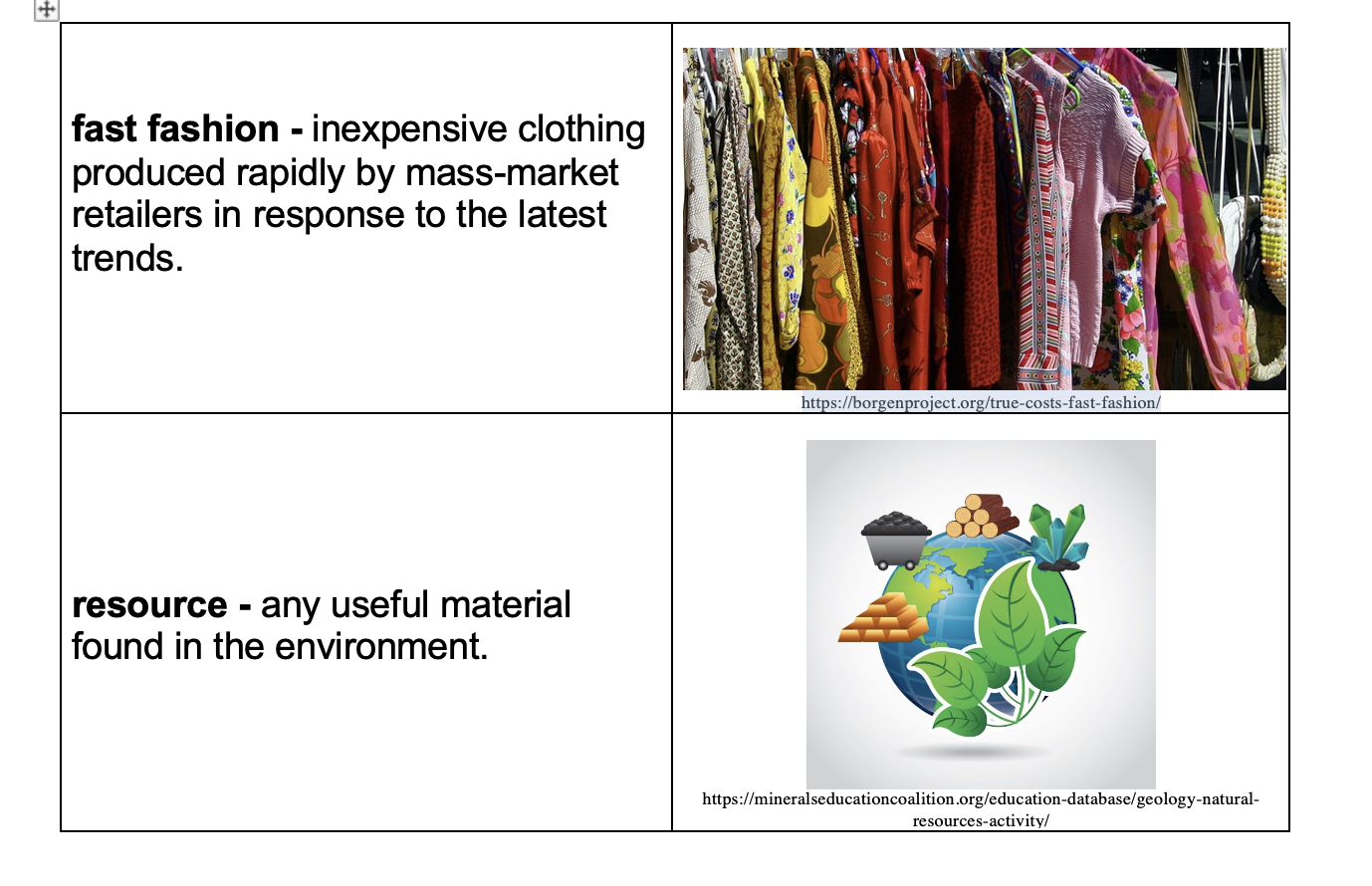 Vocabulary
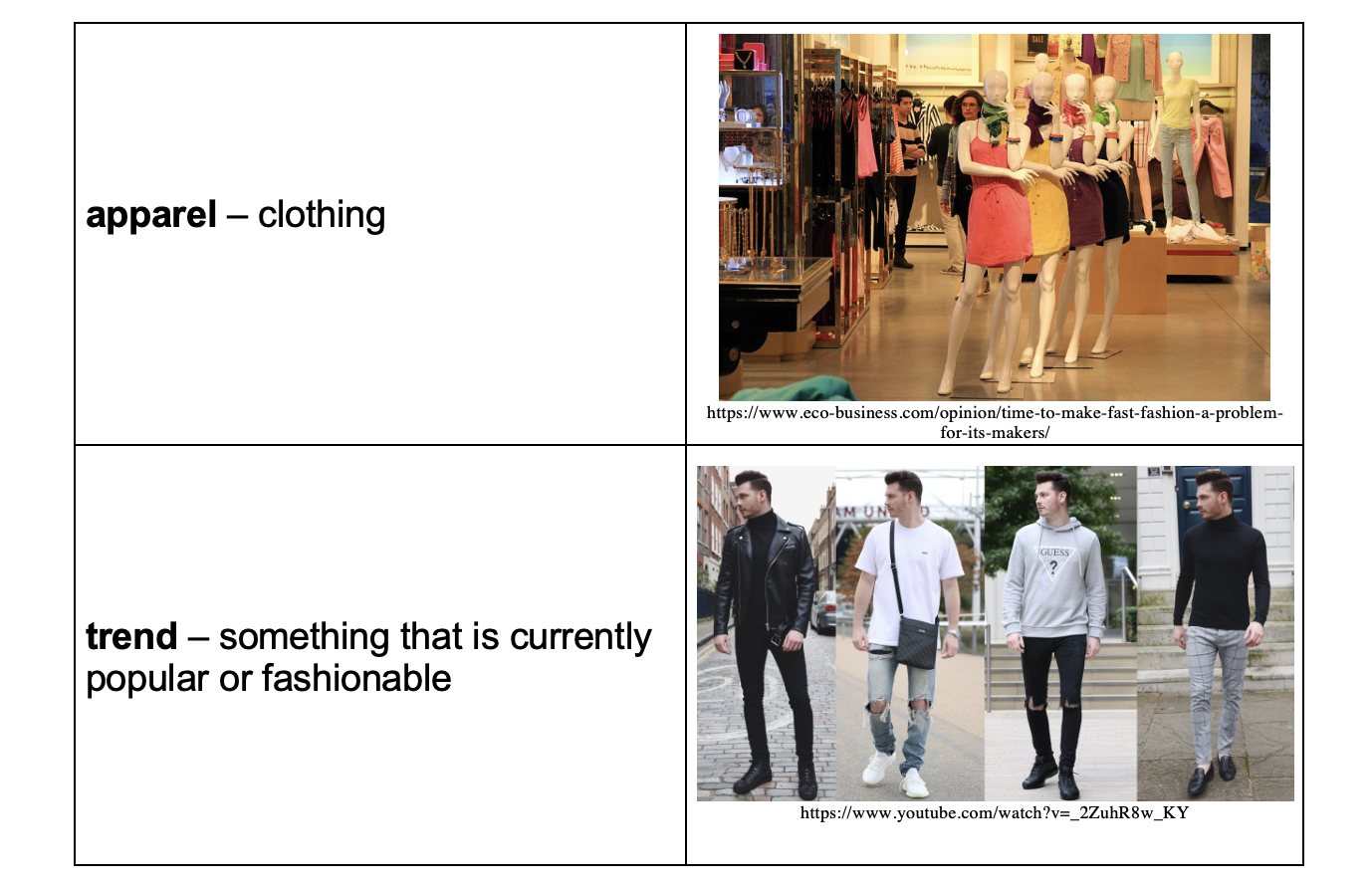 Vocabulary
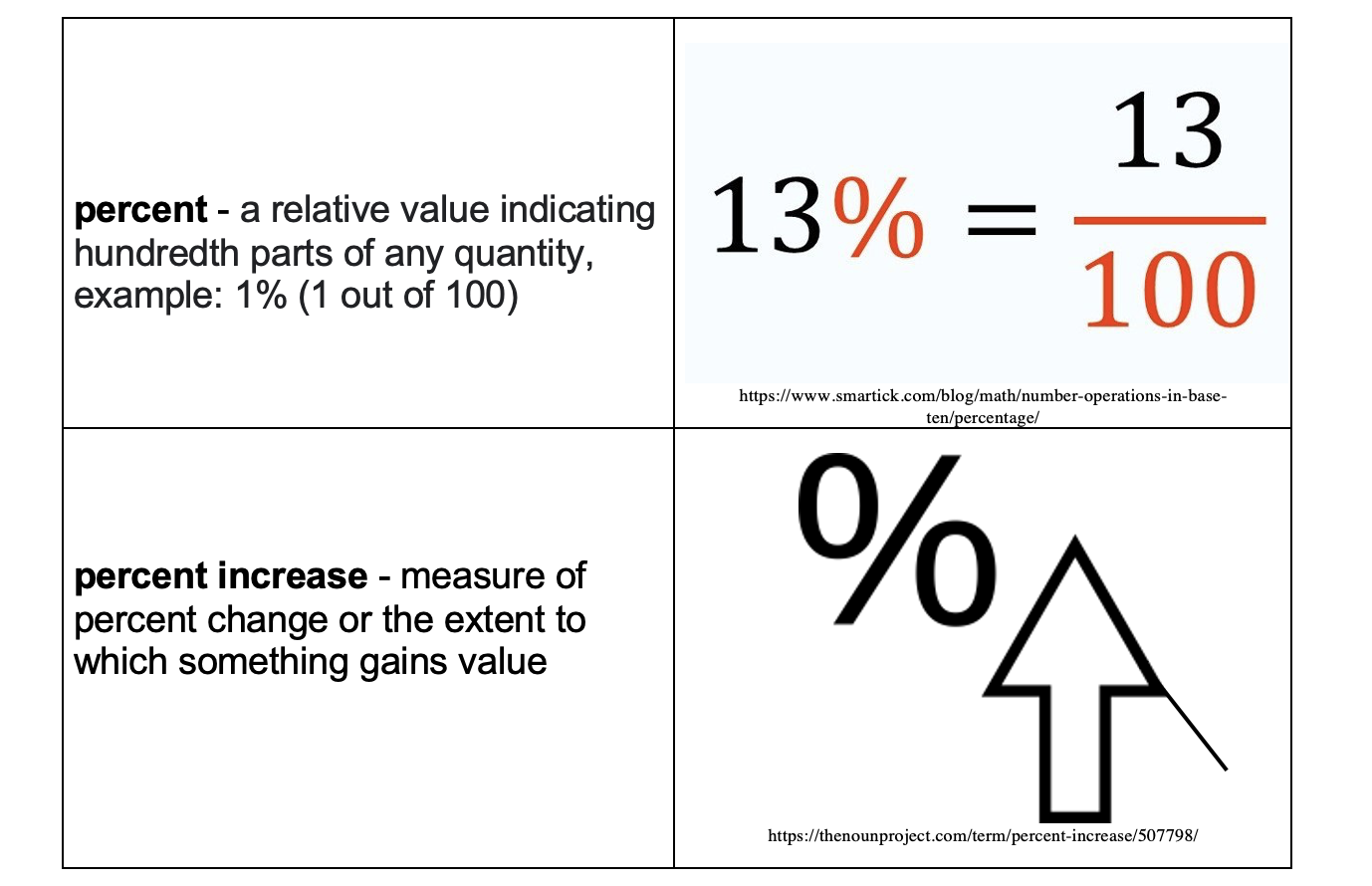 Vocabulary
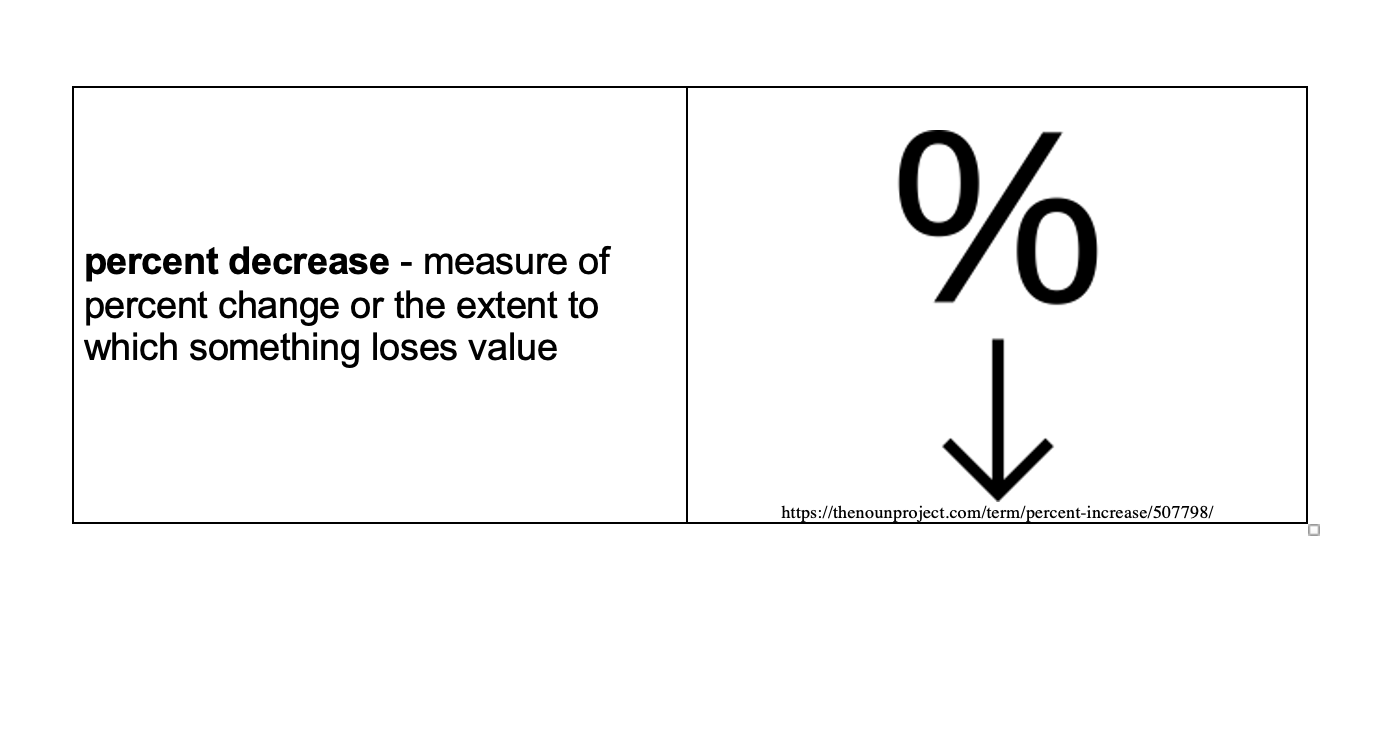 How polluting is the fashion industry? https://www.ekoenergy.org/how-polluting-is-the-fashion-industry/
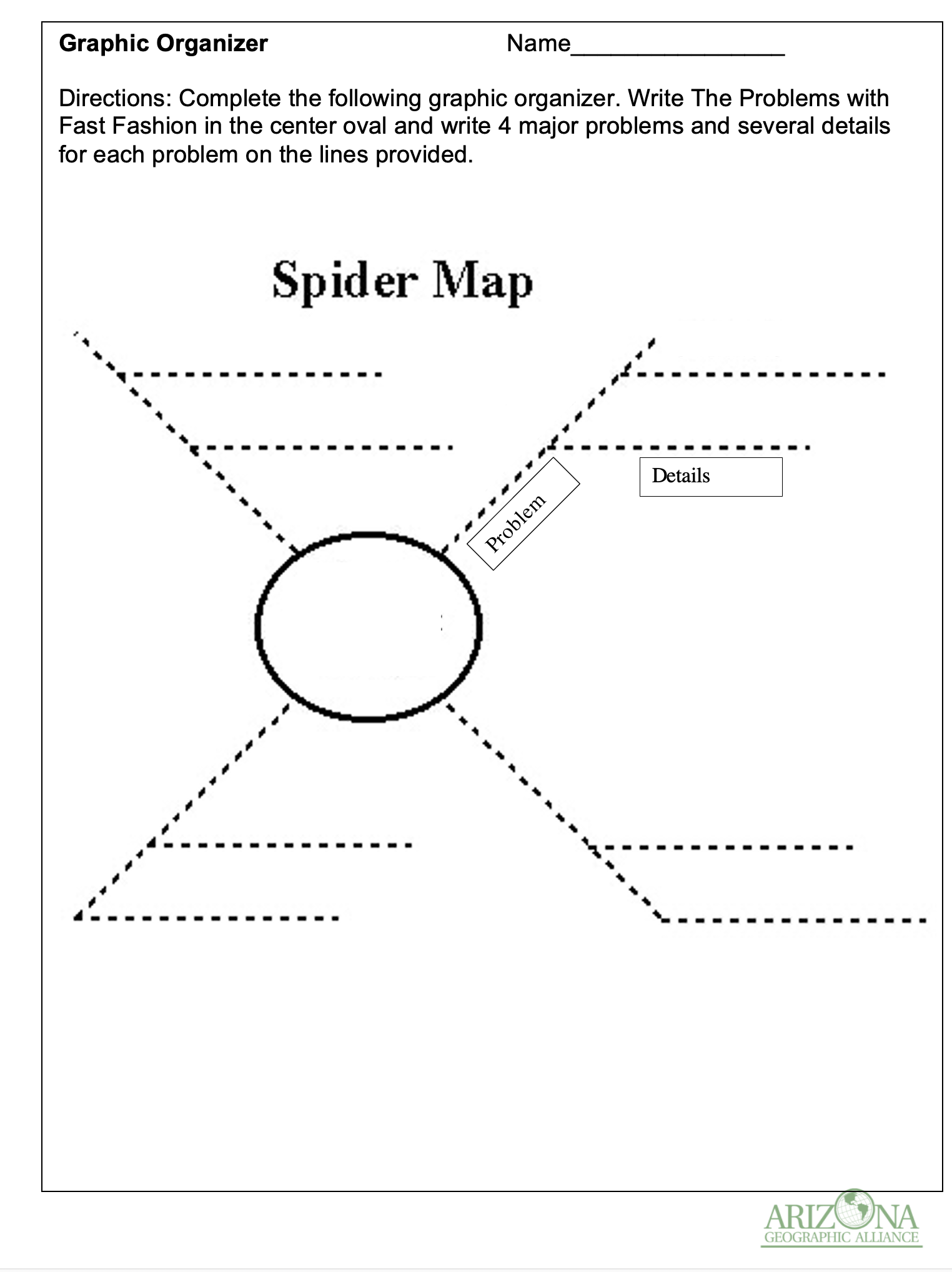 Your Solutions WITH                  YOUR TEAM.
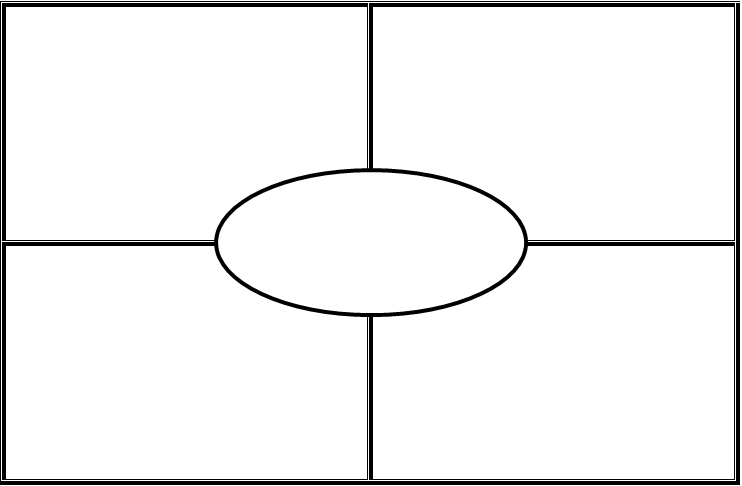 Partner 1
Partner 2
Team consensus
Partner 3
Partner 4
Resources Used for Apparel Production
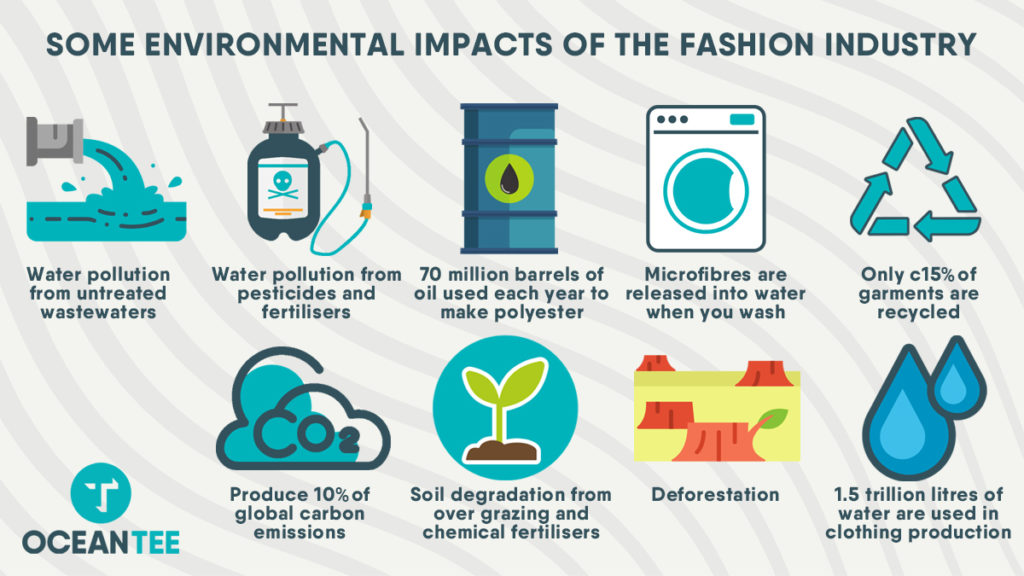 Possible Solutions
1.     BUY LESS
2.     BUY CLOTHES FROM SUSTAINABLE BRANDS
More and more fashion brands take into account the environmental and social impact of their production.
3.     BUY BETTER QUALITY
Try to repair or repurpose them. Sometimes with a bit of imagination, you can repair or even redesign a torn garment.
Donate your clothes to your friends, family, neighbors, or to charity.
Some clothes shops take back used clothes -  from their own brand or even from other brands.
Put them in the textile recycling bin. Textiles can be recycled to make new clothing.
Looking at data to find the PERCENT CHANGE in environmental pollution due to fast fashion over the years.
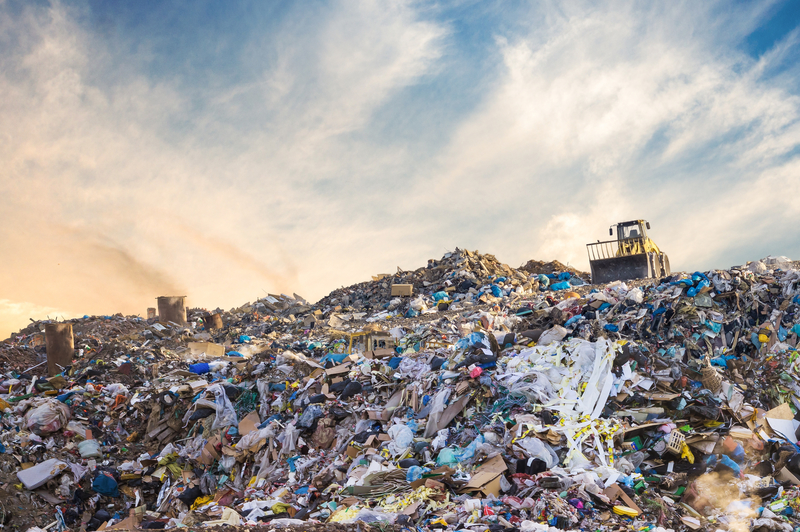 https://www.openaccessgovernment.org/what-are-the-alternatives-to-landfill/53719/
VocabularyPercent Change
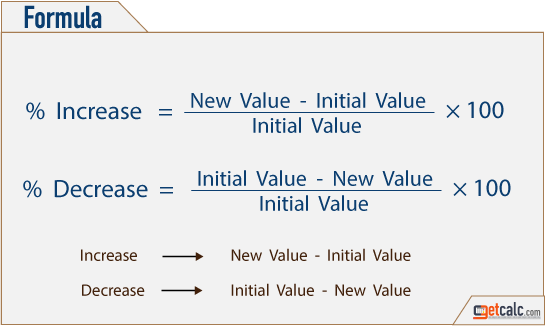 r
MODEL QUESTION
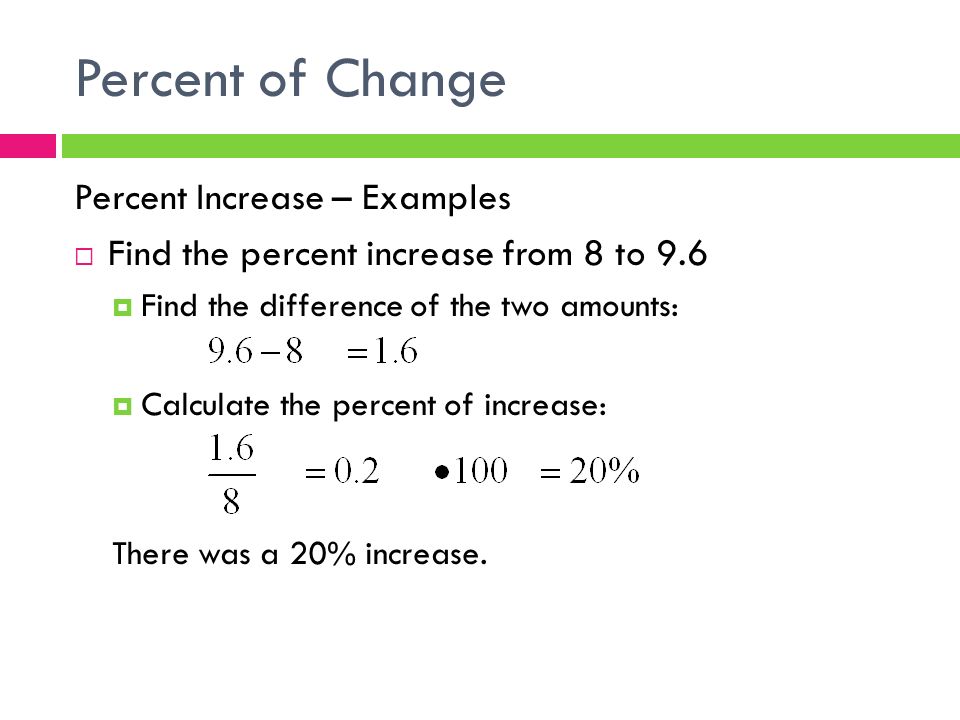 What is the percent increase in cycles per year from traditional to fast fashion?
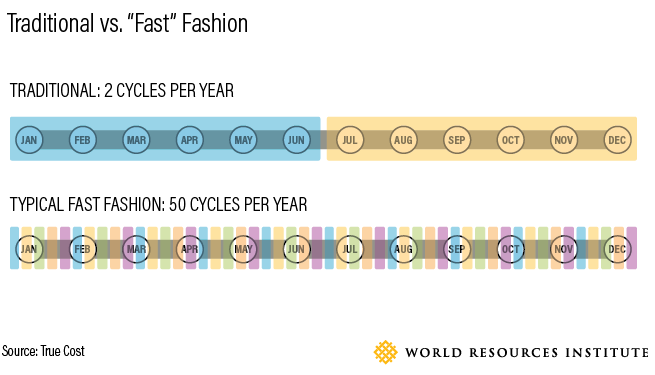 SOLUTION - What is the percent increase in cycles per year from traditional to fast fashion?
Traditional Fashion - 2 Cycles of Fashion a Year (Initial Value)
Typical Fast Fashion Existing at Present - 50 Cycles of Fashion a Year (New Value)

Change from Past to Present = 50 - 2 = 48

Change Divided by Initial Value = 48/2
Value Is 24 Cycles
To Change It into a Percent - Use Prior Knowledge of Multiplying with 100 to Change into a Percent
24 Times 100 = 2400 %	 Percent Increase  2400 %
With a partner: What is the annual percent change in retail and resale apparel from 2017 to 2022?
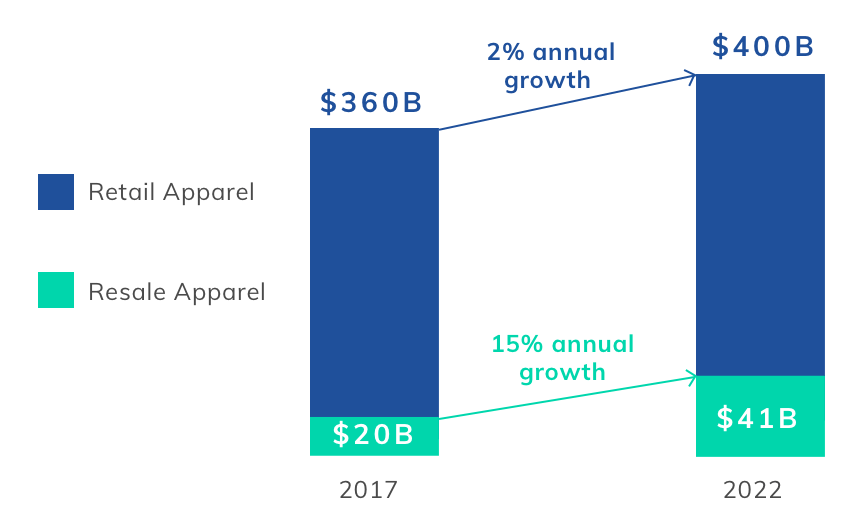 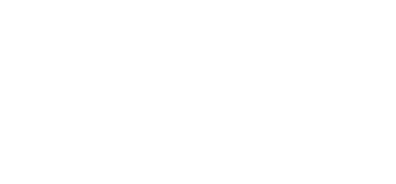 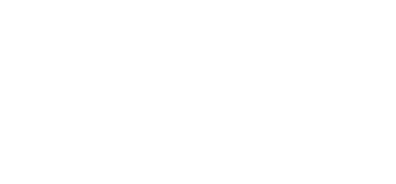 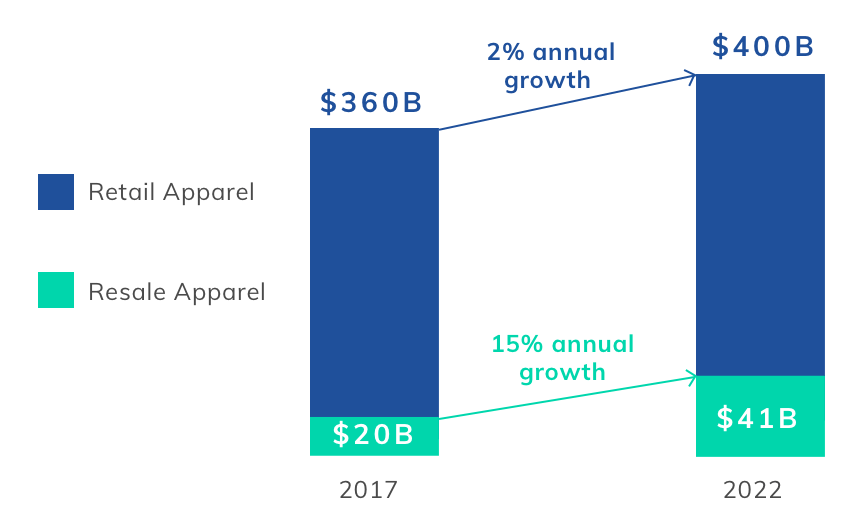 SOLUTION
By Yourself: FIND THE PERCENTAGE CHANGE FOR EACH FACTOR IN BAR GRAPHs.
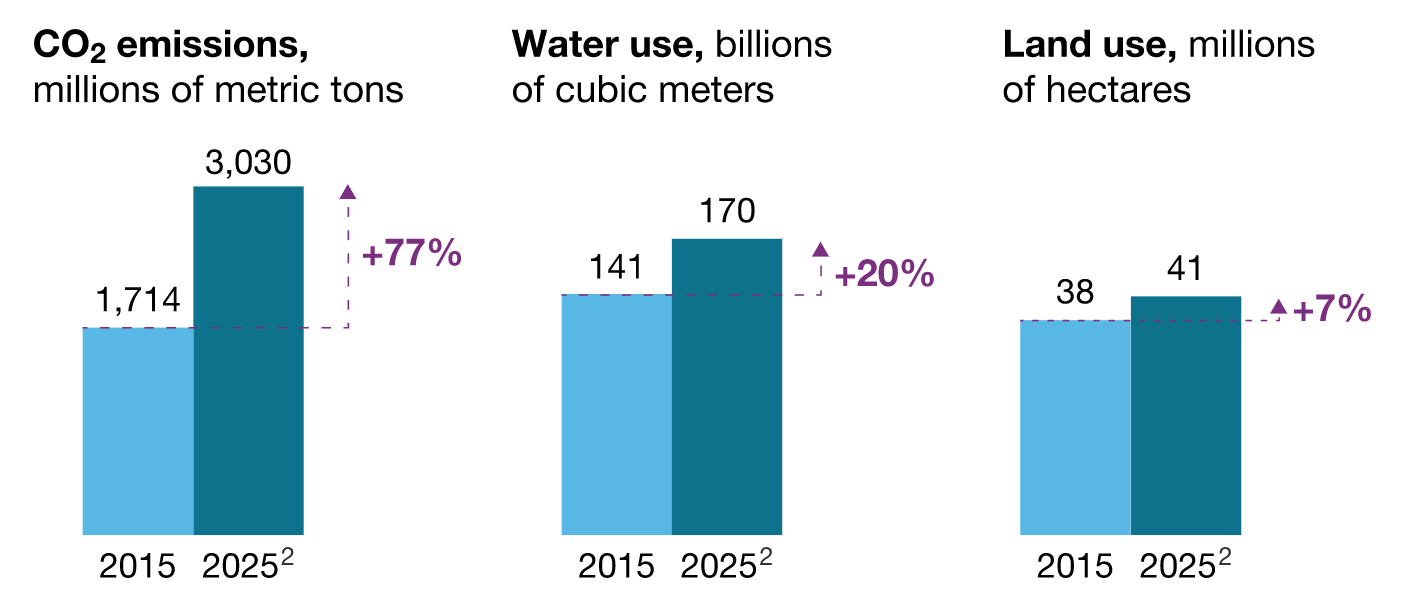 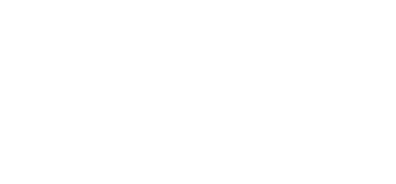 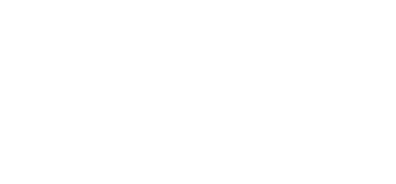 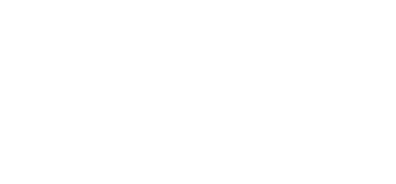 By McKinsey Sustainability
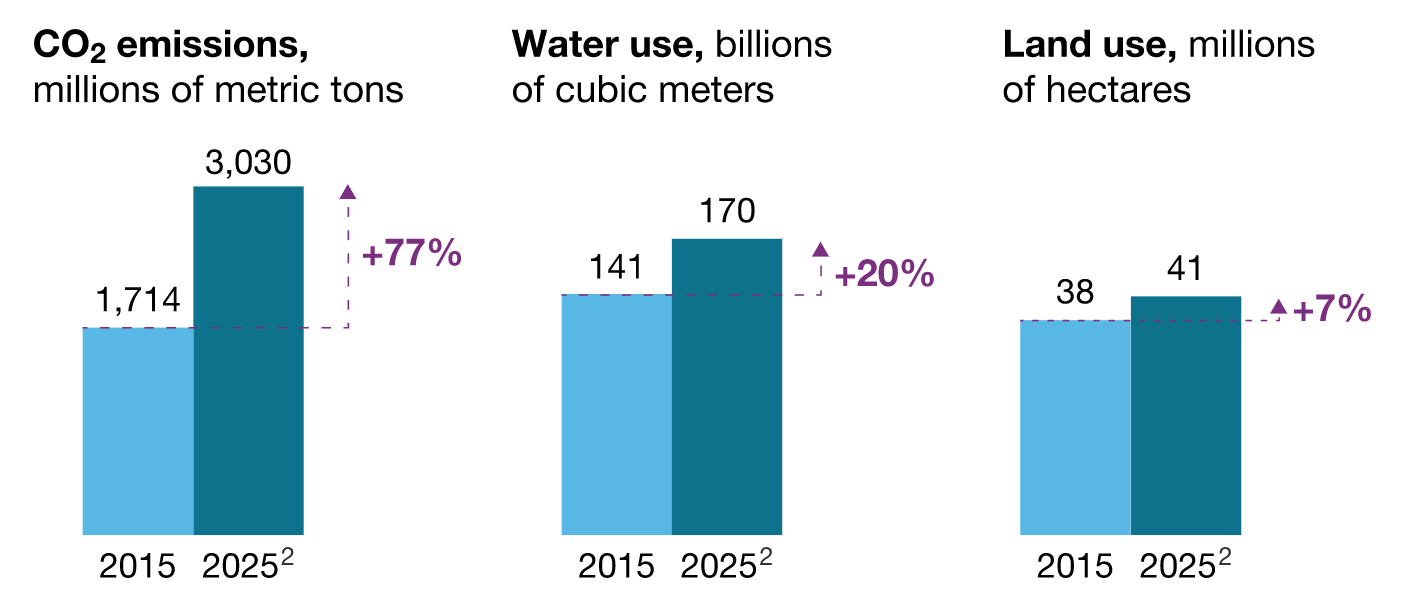 SOLUTION
Exit Ticket 1:
Find the percent change in this graph showing the increase of textiles (clothing or fabrics) in landfills.
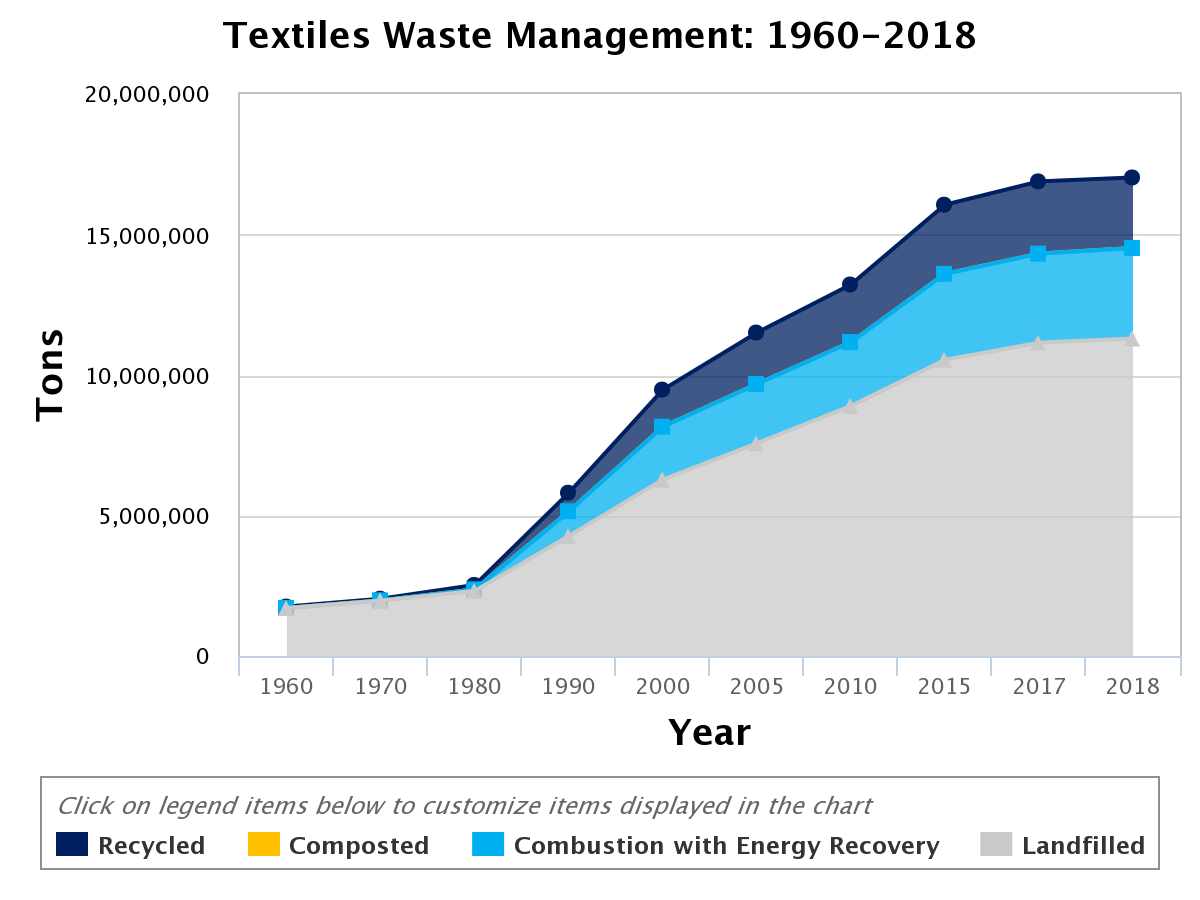 Recycled = used again in some way

Composted = allowed to naturally decay into the Earth 

Combustion with Energy Recovery = converting the materials into usable heat or electricity by burning them

Landfilled = placed in a landfill (thrown away)
Exit Ticket 2:
Explain why fast fashion is a problem not only in your local area but in the world. 
Use information that you have gained through this lesson to write your response. 
You can include your own personal habits. 
Offer solutions to the problem of fast fashion.
EXTENSION
Read the article: https://motif.org/news/top-sustainable-fashion-designers/
Write a newspaper article on:  How the Fashion Industry Can Be More 
Sustainable.
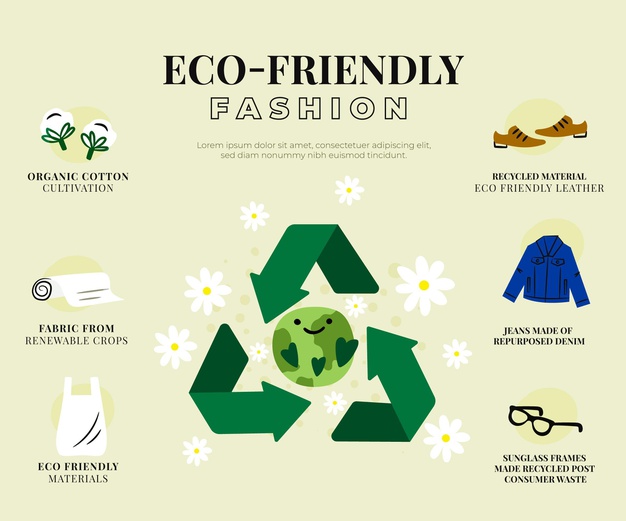 Solution
400% - Landfill increased from 1960 to 2015
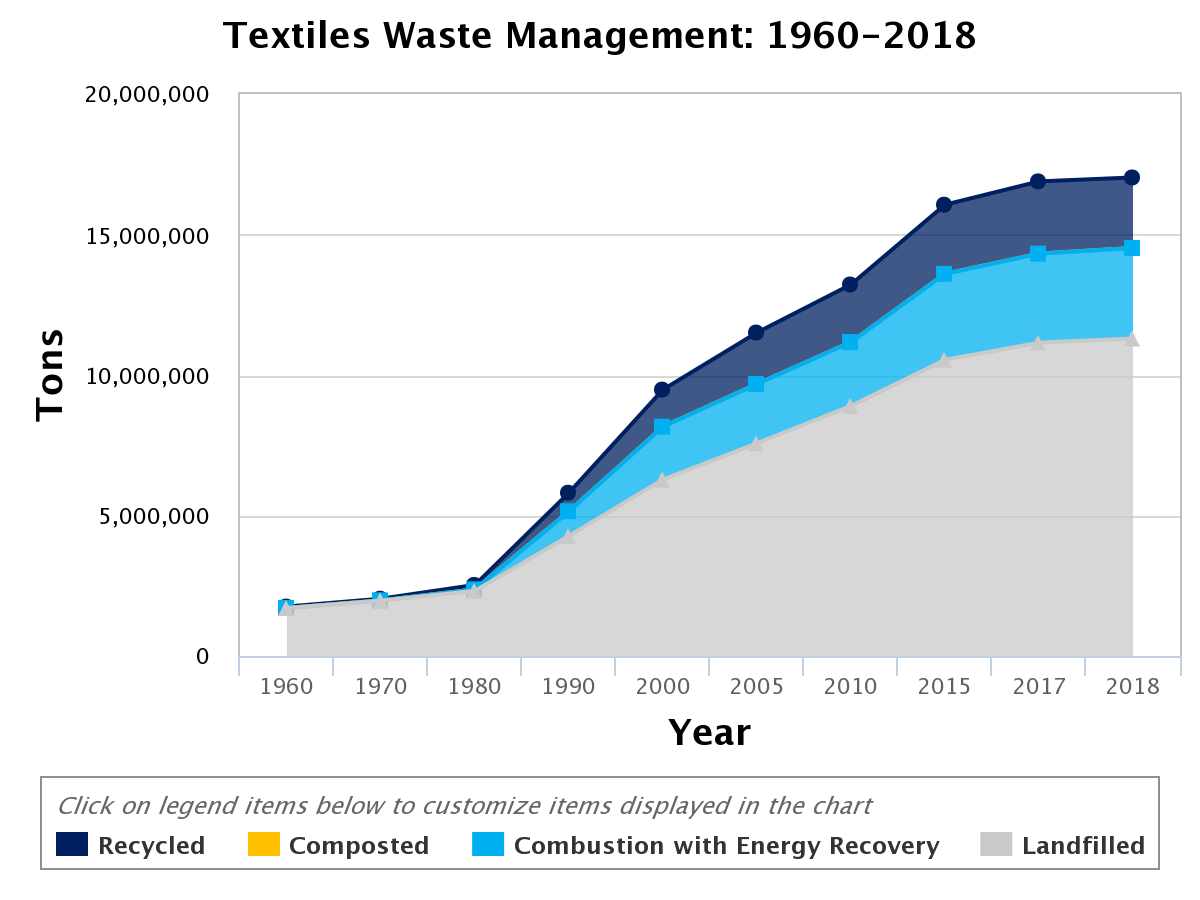